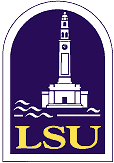 Fourier Theory in Seismic Processing
(From Liner and Ikelle and Amundsen)
Temporal aliasing
Spatial aliasing
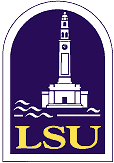 Sample Rates
What is the fewest number of times I need to sample 
this waveform per second?
?
?
?
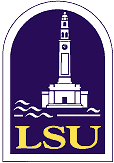 Sample Rates
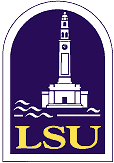 Sample Rates
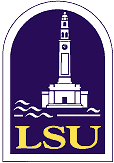 Sample Rates
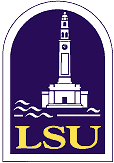 Sample Rates
What is the fewest number of times I need to sample 
this waveform per second?
At least twice per wavelength or period!
OTHERWISE ….
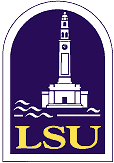 Undersampled waveforms
Amplitude
True frequency (f -true)
Reconstructed frequency
(f -aliased)
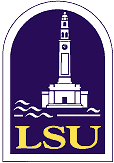 Oversampled waveforms
Nyquist frequency
Amplitude
Reconstructed frequency
frequency is unaliased
= True frequency (f -true)
Nyquist frequency = 1 / twice the sampling rate
Minimum sampling rate must be at least twice the desired frequency
E.g., 1000 samples per second for 500Hz, 
2000 samples per second for 1000 Hz
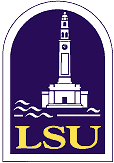 Oversampled waveforms
Nyquist frequency
Amplitude
In practice we are best oversampling by double the required minimum
i.e. 1000 samples per second for a maximum of 500 Hz
i.e., 2000 samples per second for a maximum of 1000 Hz
Oversampling is relatively cheap.
Spatial aliasing
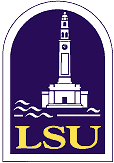 Spatial frequency, or wavenumber (k) is the number of cycles per unit distance.  

One spatial cycle or wavenumber  = frequency/velocity.
Each wavenumber must be sampled at least twice per wavelength 
(two CMP’s per wavelength)
IN PRACTICE each wavenumber must be sampled at least four times per minimum
wavelength (two CMP’s per wavelength)
Spatial aliasing
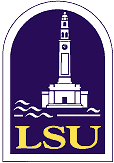 However, dip (theta) as well as frequency and velocity event changes the number of cycles per distance, so
Liner, 9.7,p.192
Spatial aliasing
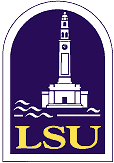 For aliasing NOT to occur, delta(t) must be less than T/2
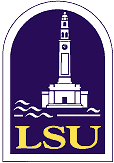 Spatial aliasing
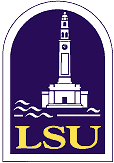 Geophone Spacing and Spatial Aliasing
K=0
1/4 wavelength shift per trace
total shift across array=3/4 wavelength
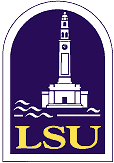 K=+ or -ve?
1/4 wavelength shift per trace
total shift across array=3/4 wavelength
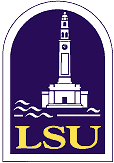 K=?
1/2 wavelength shift per trace
total shift across array=3/2 wavelength
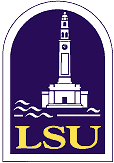 K=0
3/4 wavelength shift per trace
total shift across array=2 1/4 wavelength
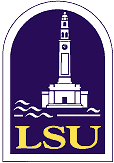